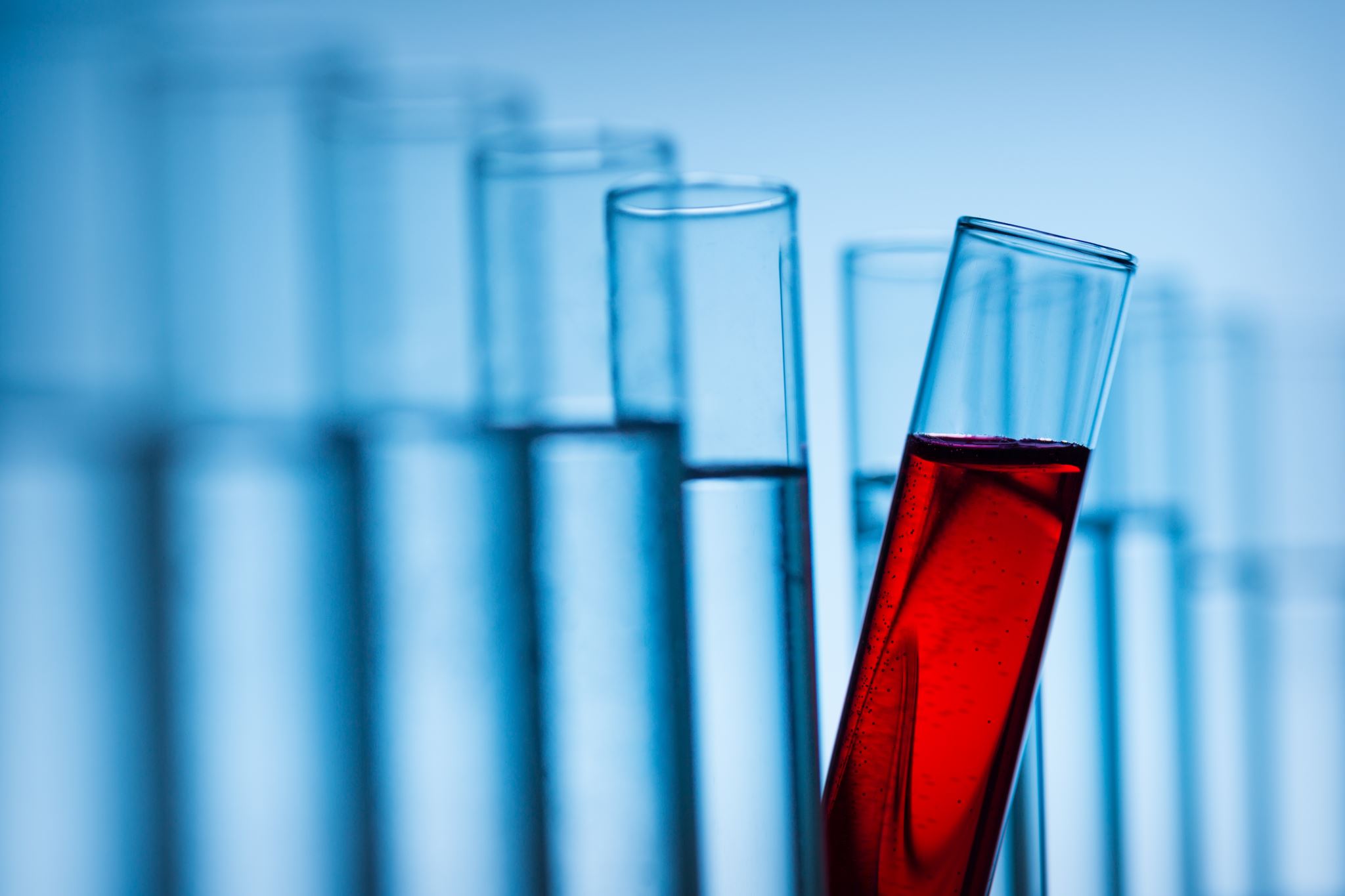 Periodic health examination& screeningmade by  : Islam Kamal Al banawisupervised by : Dr . Abeer Al habarneh
PREVENTION
Health maintenance involves three types of  prevention:
Primary.
Secondary.
Tertiary .
PRIMARY INTERVENTION
Targets individuals who may be at risk to  develop a medical condition and  intervenes to prevent the onset of that  condition , like :
childhood vaccination programs.
smoking prevention programs.
clean water, and sanitation.
The disease does not exist. The goal is to  prevent development of diseas
SECONDARY PREVENTION
Targets individuals who have developed  an asymptomatic disease and institutes treatment, like:
routine Pap smears.
screening for hypertension.
Screening for diabetes.
Screening for hyperlipidemia.
The disease does exist, but the person is  unaware (asymptomatic).
The goal is to identify and treat people with  disease.
TERTIARY PREVENTION
Treatment targets individuals with a known  disease, with the goal of limiting or  preventing future complications like:
rigorous treatment of diabetes mellitus.
post–myocardial infarction treatment  with β-blockers and aspirin.

The disease exists and there are symptoms.
The goal is to prevent complications.
Secondary and tertiary prevention require  some type of screening.
This raises important issues:
who should be screened,
for which disease(s),
And with what test(s).
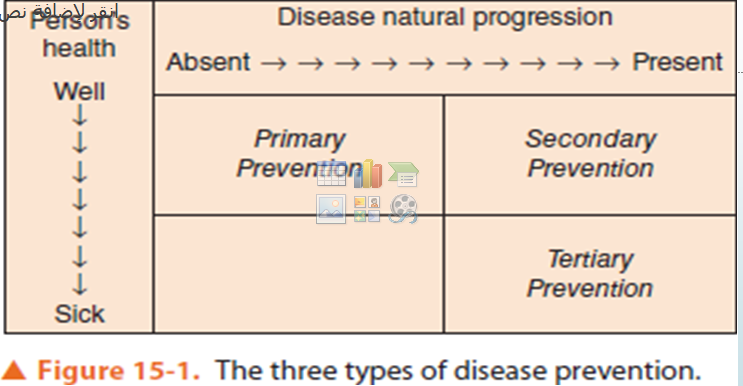 Definition
The early detection of:
 — Disease
 —Precursors of Disease
 —Susceptibility to Disease
 In individuals who do not show any signs of disease.


“ Strategy used in a population to identify the possible presence of an as-yet undiagnosed disease in individuals without signs or symptoms”
Purpose of screening
Reducing disease burden. 
• Classifying people to likelihood of having a particular disease. 
• Mean of identifying high risk groups who warrant further evaluation.
Criteria For Successful Screening Test:
Criteria for Disease:
 —Present in population screened.
 —High burden &of high public health concern.
 —Screening +Intervention must improve outcome.
 —Known natural history of the disease.
Criteria for Test:
 — Reliable.
 — Valid.
 — Simple and inexpensive.
 — Very safe. 
— Acceptable to subjects and providers. 
— Cost-effective.
ning
Thank you for listening